November 2019
Triggered P2P Follow-up
Date: 2019-08-23
Authors:
Slide 1
Dibakar Das, Intel
November 2019
Abstract
Challenges with Direct Link transmission.
Using RDP to enable Direct Link transmission.
Slide 2
Dibakar Das, Intel
November 2019
Introduction
Direct Link transmission => A Direct Link Scheduled  (“DLS”) STA communicates directly with another Direct Link Peer STA (“DLP”).
Peer STA may not be associated to the same AP. 
Benefits of Direct Link transmission [1] :
high throughput because lower number of transmissions 
low latency due to one hop communication.
However, EDCA based Direct Link transmission causes high interference within BSS => need for AP to trigger such transmission.
AP transmits a Direct Link Announcement (DiL-A) frame with TBD format that triggers Direct Link transmission from one or more STAs.
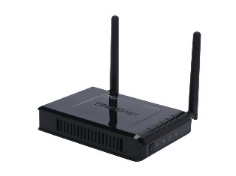 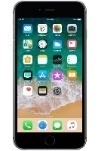 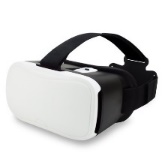 TXOP
AP
DiL-A
SIFS
Data
DLS STA
DLP STA
SIFS
Ack
Slide 3
Slide 3
Dibakar Das, Intel
Dibakar Das, Intel
November 2019
Possible Topologies
Case 2
Case 1
DLS STA
DLS
 STA
DLP 
STA
Both STAs associated
to same AP.
DLP STA
Only one STA associated
to  the Triggering AP.
: AP
: Non-AP STA
Slide 4
Dibakar Das, Intel
November 2019
What needs to be defined ?
Direct Link Service Discovery and setup
Discovery of EHT TB Direct Link capability.
EHT TB Direct Link setup between AP and non-AP STAs (associated or non-associated). 
 Data transmission procedure
Specify signaling inside DiL-A and behavior of STAs participating in the Direct Link transmission.
Ways for DLS STA to report resource allocation request to AP.
Incl. both periodic and aperiodic allocations (e.g., airtime request). 
Support for Cascaded Direct Link transmission: DLS STA may solicit transmission from DLP STA for bidirectional traffic within allocated time. 
Typical use-case: VR to console communication [2]
Slide 5
Dibakar Das, Intel
[Speaker Notes: Discovery of EHT TDL capability: 
  1. Inform AP that TD peer STA wants to do P2p
  2. Between the two P2P STAs they can use a new setup or TDLS or some proprietary setup (e.g., NAN).]
November 2019
Extending RDP for DiL transmission
DL transmission requirements similar to RDP which also grants TXOP to a STA that is not TXOP initiator.
Issues in extending RDP for Triggered DL transmission:
RD responder needs to at least transmit to the TXOP initiator in each PPDU. 
“During an RD response burst any PPDU transmitted by an RD responder shall contain at least one MPDU with an Address 1 field that matches the MAC address of the RD initiator”
What is the Duration/ID field and NAV setting for each topology in slide 4 ?
Solution:
Allow DLS STA to transmit to DLP STA in a PPDU that does not contain any frame to the TXOP initiator. 
The exact rules to achieve this behavior is TBD. 
Duration/ID field contains the remaining TXOP when transmitted by the AP.
TXOP
DiL-A frame to DLS STA (Duration = Rem TXOP, allocated time = T)
Allocated time T
AP
SIFS
Ack
Data to DLP STA (Duration = Rem allocated time)
DLS STA
SIFS
Ack + Data to DLS STA (Duration = Rem allocated time)
SIFS
DLP STA
Dibakar Das, Intel
Slide 6
[Speaker Notes: In general, multiple STAs can be triggered in the same TXOP. 
Either QoS-NULL/Mgt frame with No Ack for associated STAs and Ctrl frame for unassociated STAs. 


Special A-Ctrl field in frame txmitted by scheduling AP to signal time allotted to the triggered P2P STA.
Special A-Ctrl field in frame txmitted by triggered P2P STA to signal time allotted to the peer P2P STA.]
November 2019
Extending RDP for DiL transmission (contd.)
Two options for the Duration/ID field of frames transmitted by DLP and DLS STA.
Option 1: If both those STAs are associated to the same BSS as the triggering AP (topology 1), the Duration/ID field is set to remaining NAV duration setup by AP. 
Option 2: For topology 2, the Duration/ID field of frames transmitted by those STAs signals the remaining time allotted to this STA if not in same BSS as scheduling AP.
Slide 7
Dibakar Das, Intel
[Speaker Notes: TBD: how to handle RTS-CTS]
November 2019
Error Recovery
AP only initiates recovery if not detected transmission within SIFS from the DiL-A frame. 
Otherwise, AP does not regain control of TXOP until either the end of the allocated time to the DLS STA or receipt of a frame from that STA.
TBD signaling.
TXOP
Frame to  another STA
AP
DiL-A frame to  DLS STA
SIFS
SIFS
…
DLS STA
Trigger P2P
End
Data to DLP STA
SIFS
SIFS
Ack + Data to DLS STA
DLP STA
Slide 8
Dibakar Das, Intel
November 2019
Summary
Discussed challenges with Triggered P2P operation. 
Proposed extensions to baseline RDP to enable Triggered P2P operation. 
Future topics of discussion: AP triggering unassociated STAs.
Slide 9
Dibakar Das, Intel
November 2019
References
11-18-1481-01-0eht-technology-for-EHT
11-18-2009-06-0rta-rta-report-draft
Slide 10
Dibakar Das, Intel
November 2019
Motivation
P2P communication can significantly reduce the load on the BSS and simultaneously the latency by a one-hop communication.  

About 70% reduction in 
     latency/airtime possible in 
    the two floor home scenario 
     by using P2P communication     among users in the same room.
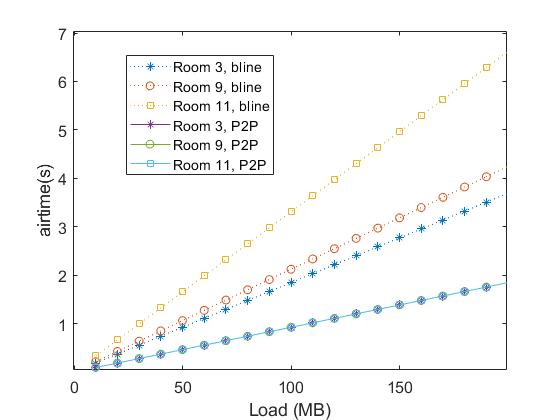 Slide 11
Dibakar Das, Intel
November 2019
Pre-data phase negotiation
STA requests an AP to be scheduled for periodic or aperiodic operation. 
For periodic operation, a version of TWT can be negotiated.
For aperiodic operation, 
Associated STA can use a QoS Data/Null frame with special signaling in A-Ctrl field containing requested duration of service.
Unassociated STAs can use a Mgt frame containing above signaling. 
 Multi-AP: An STA can setup a schedule with multiple APs.
Unicast frame in a Multi-AP set.
Broadcast frame for APs that are not part of same Multi-AP set.
Slide 12
Dibakar Das, Intel